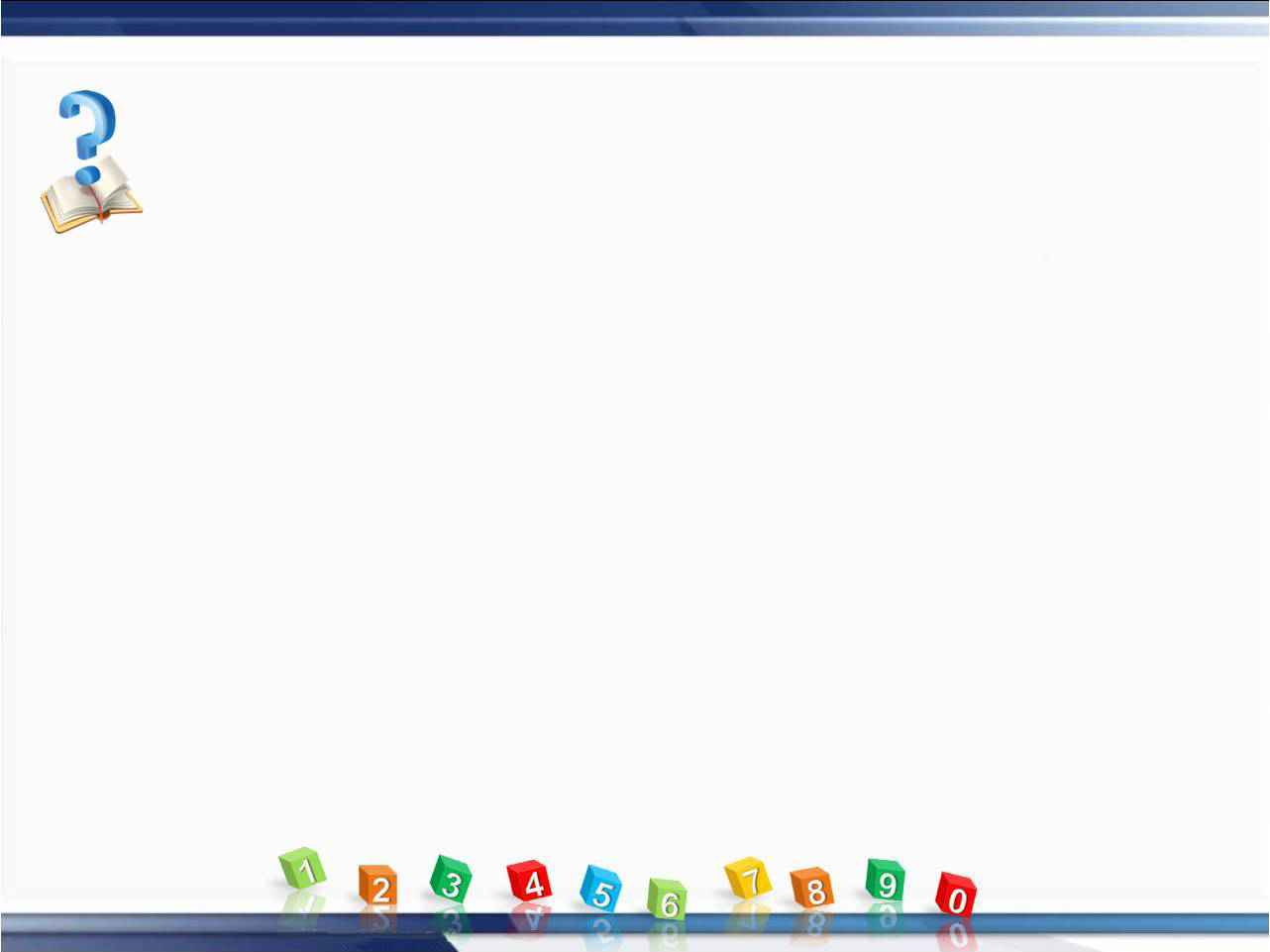 Муниципальное бюджетное  общеобразовательное
 учреждение « Средняя школа № 16 города Евпатории 
Республики Крым»
Устный счет как средство
 формирования вычислительных навыков
Подготовила : учитель начальных классов
Фёдорова Ольга Анатольевна
г. Евпатория- 2019 г.
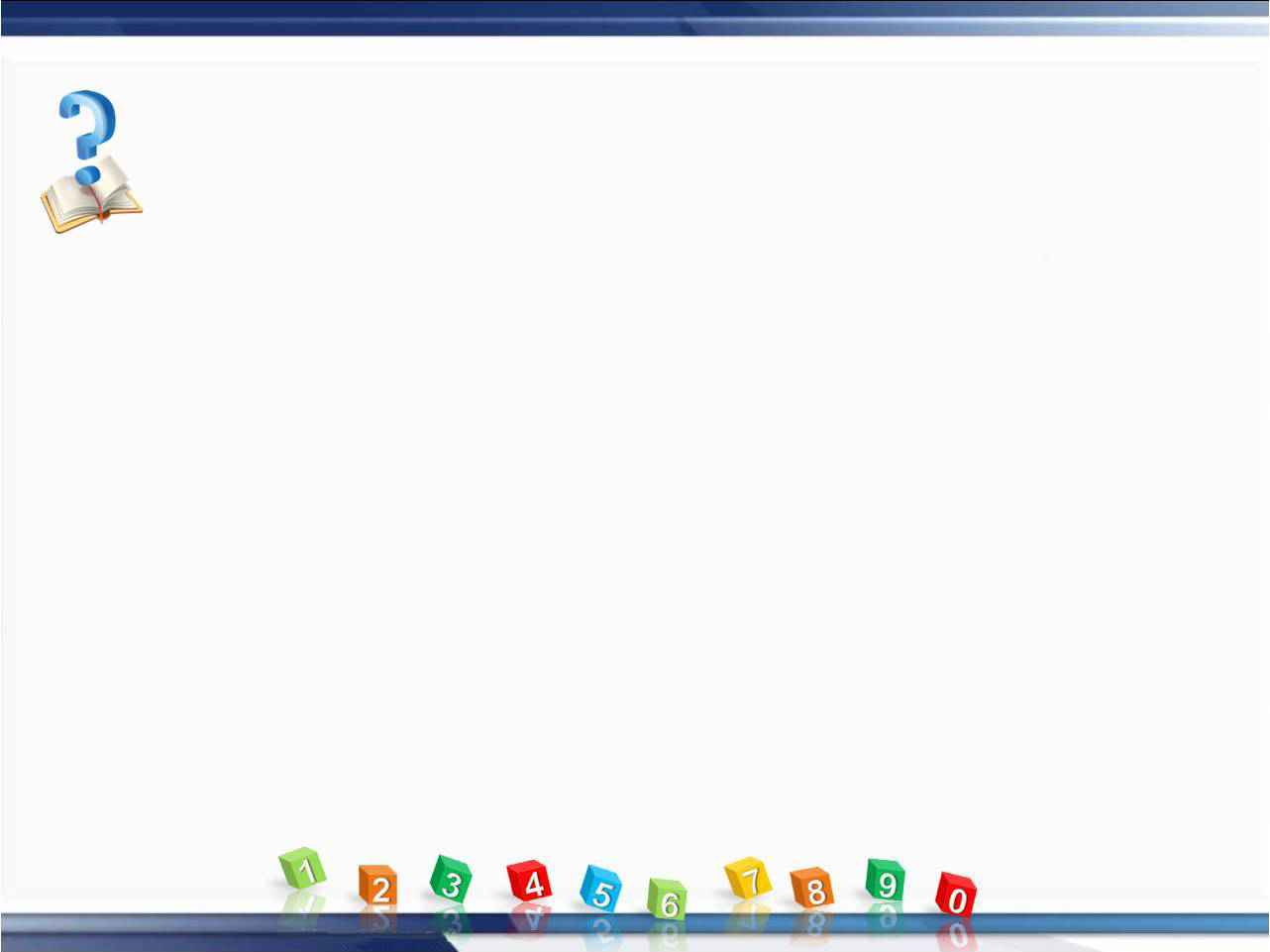 Цель: 
развитие вычислительных навыков

Задачи:
Развитие памяти, внимания, смекалки.
Формирование логического мышления, воображения.
Расширение знаний об окружающем мире
 Воспитание чувства товарищества.
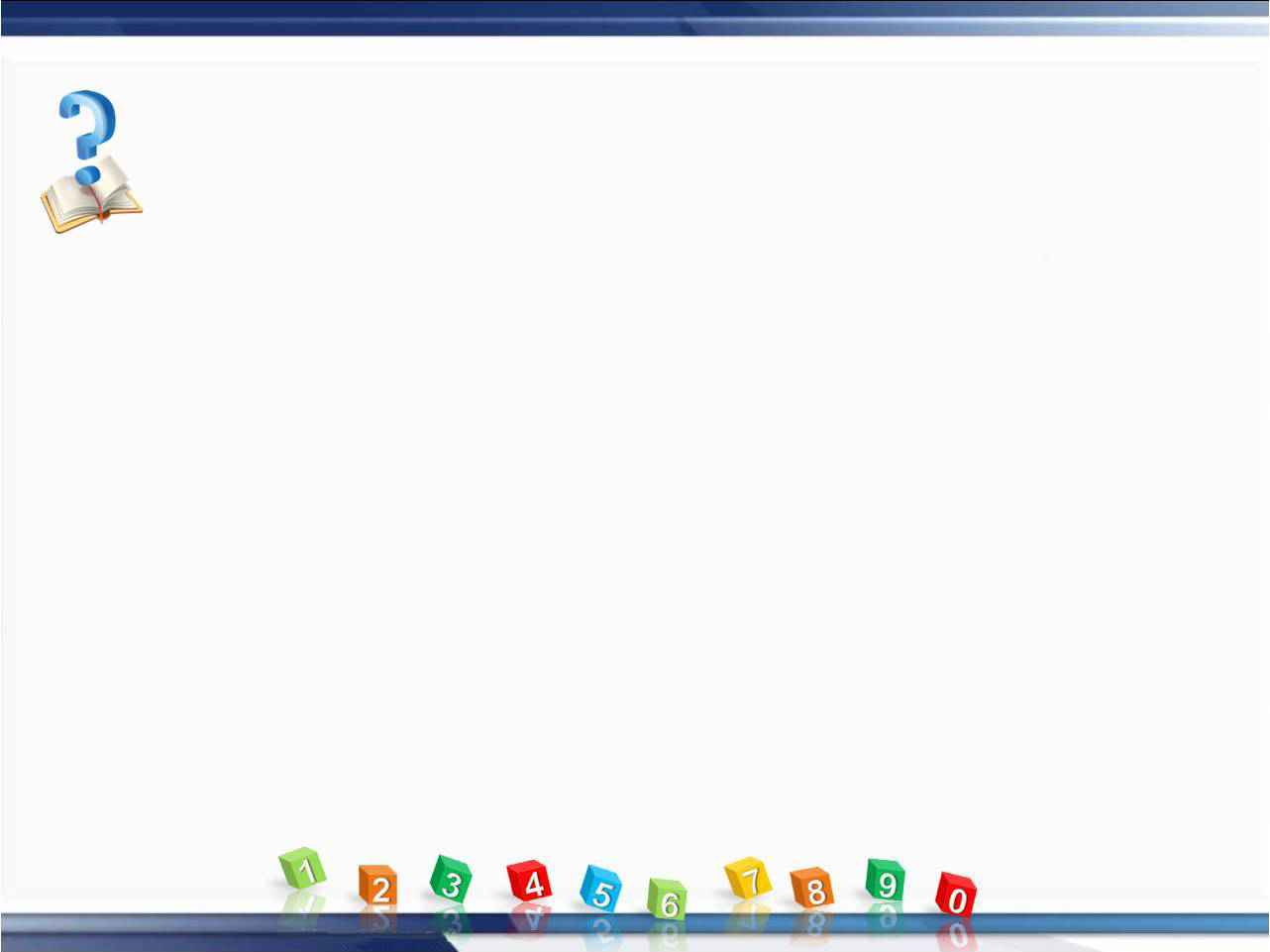 Таблицы Шульте
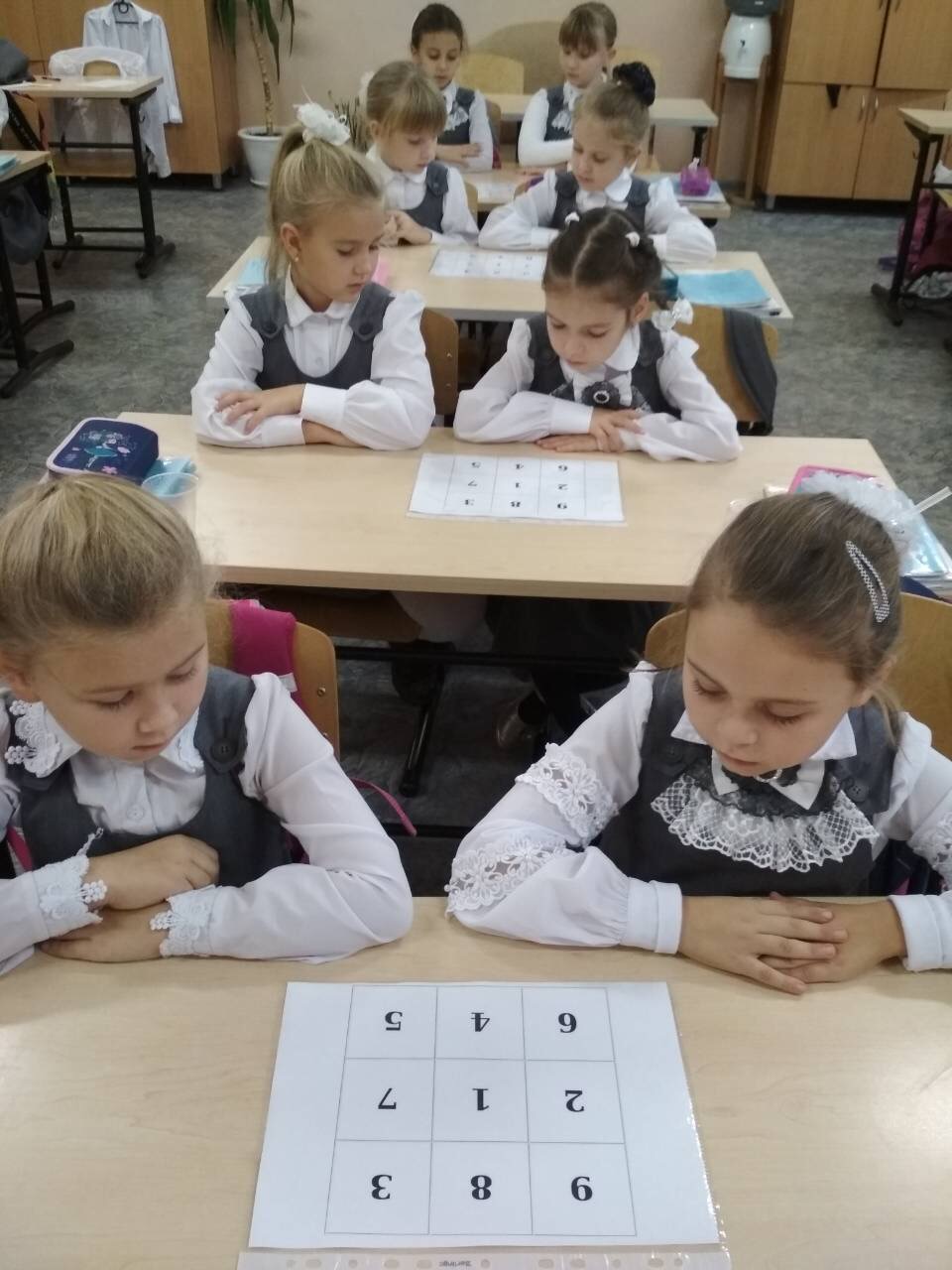 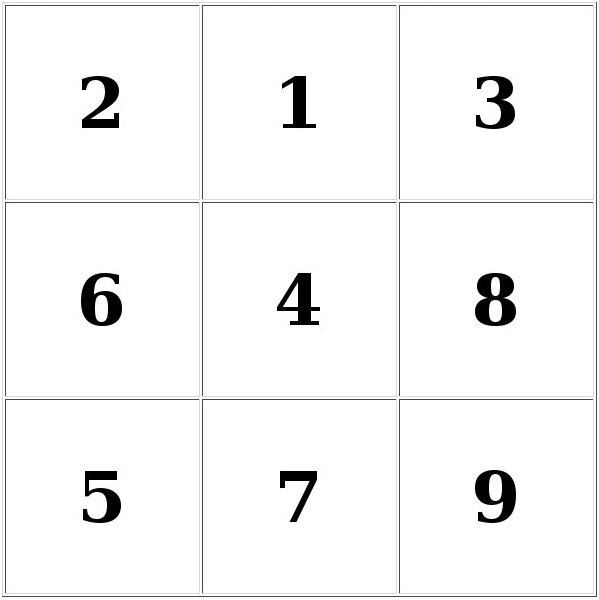 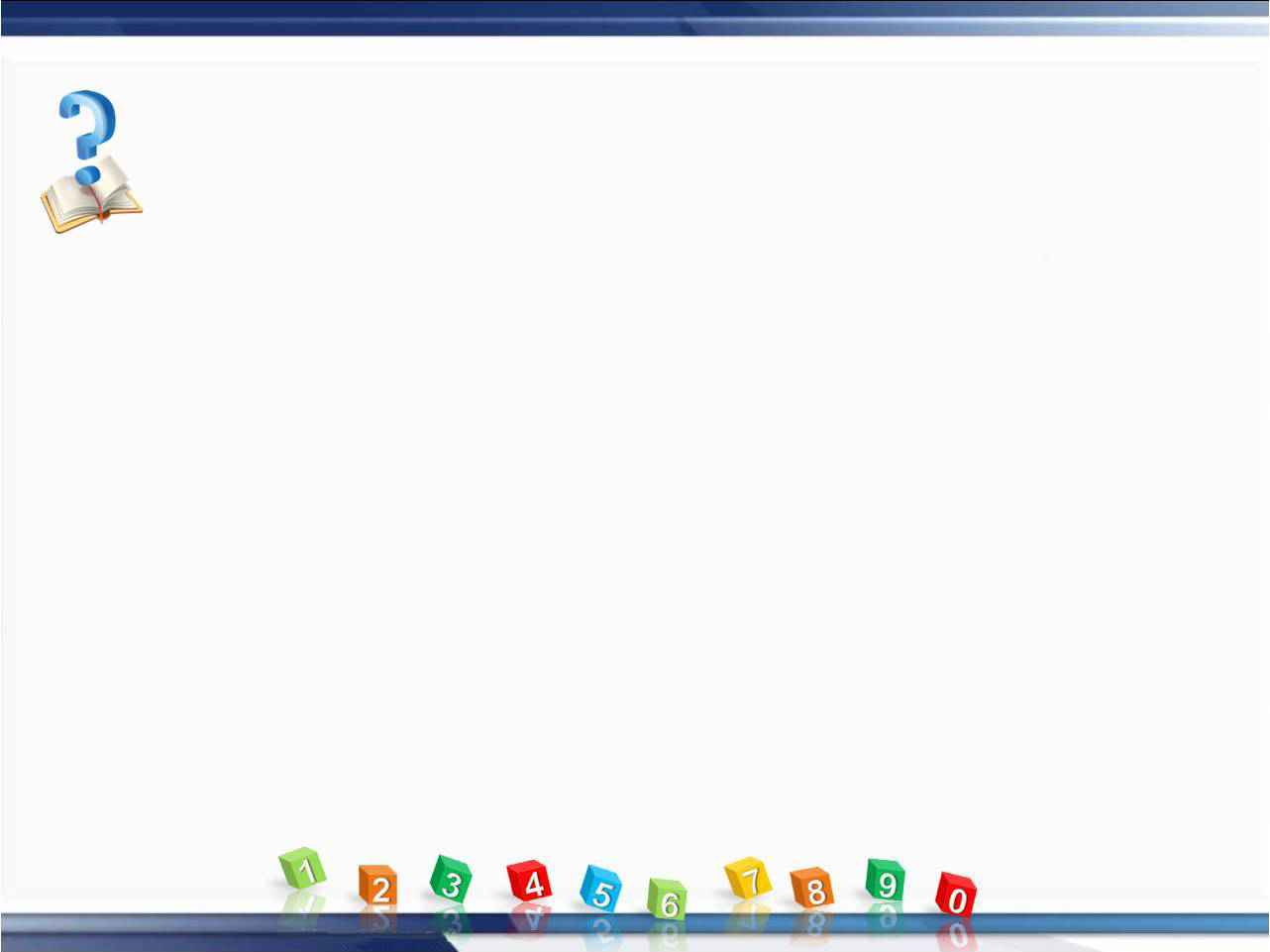 Игра  «Посчитай вместе с Лисичкой»
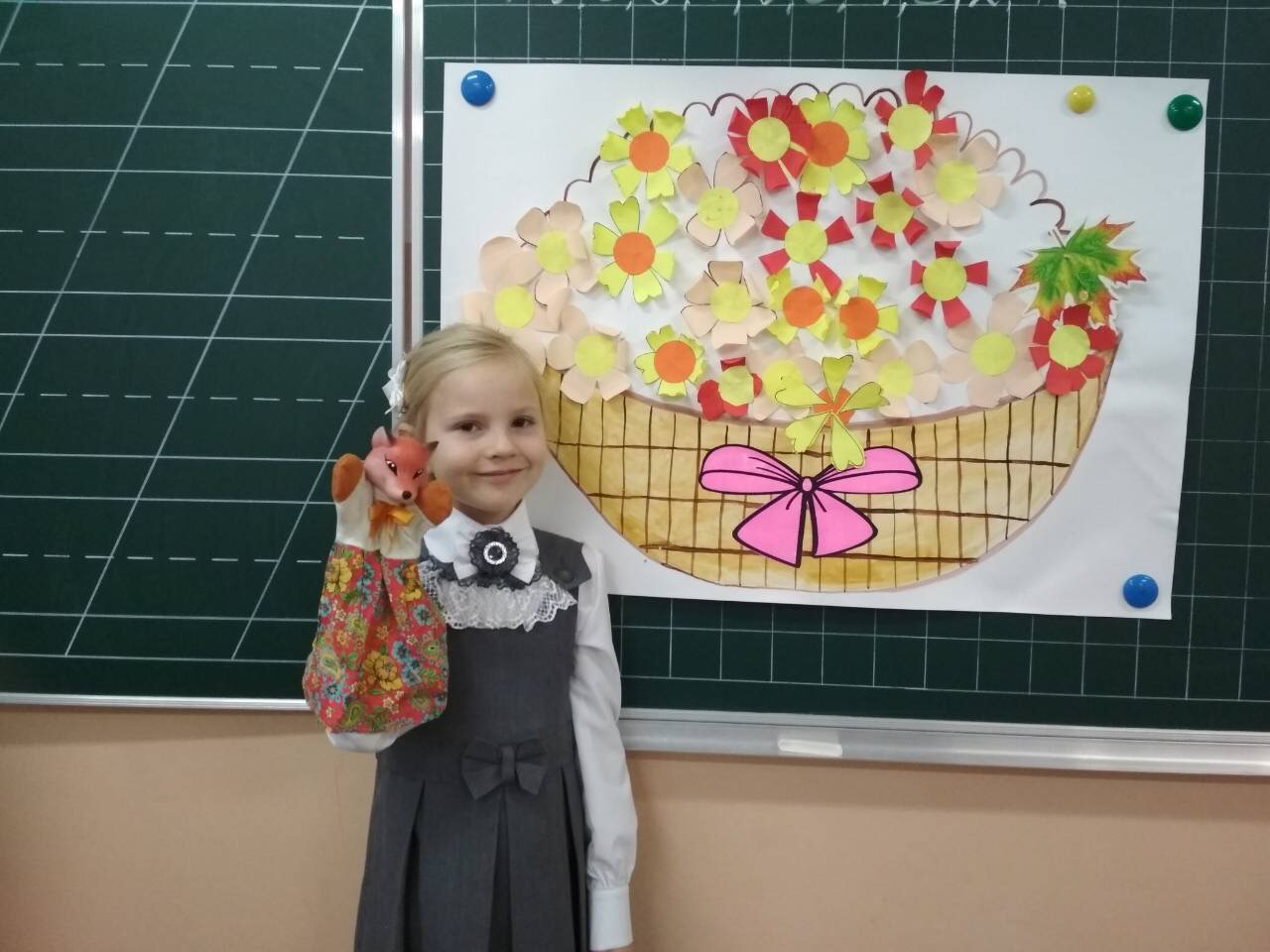 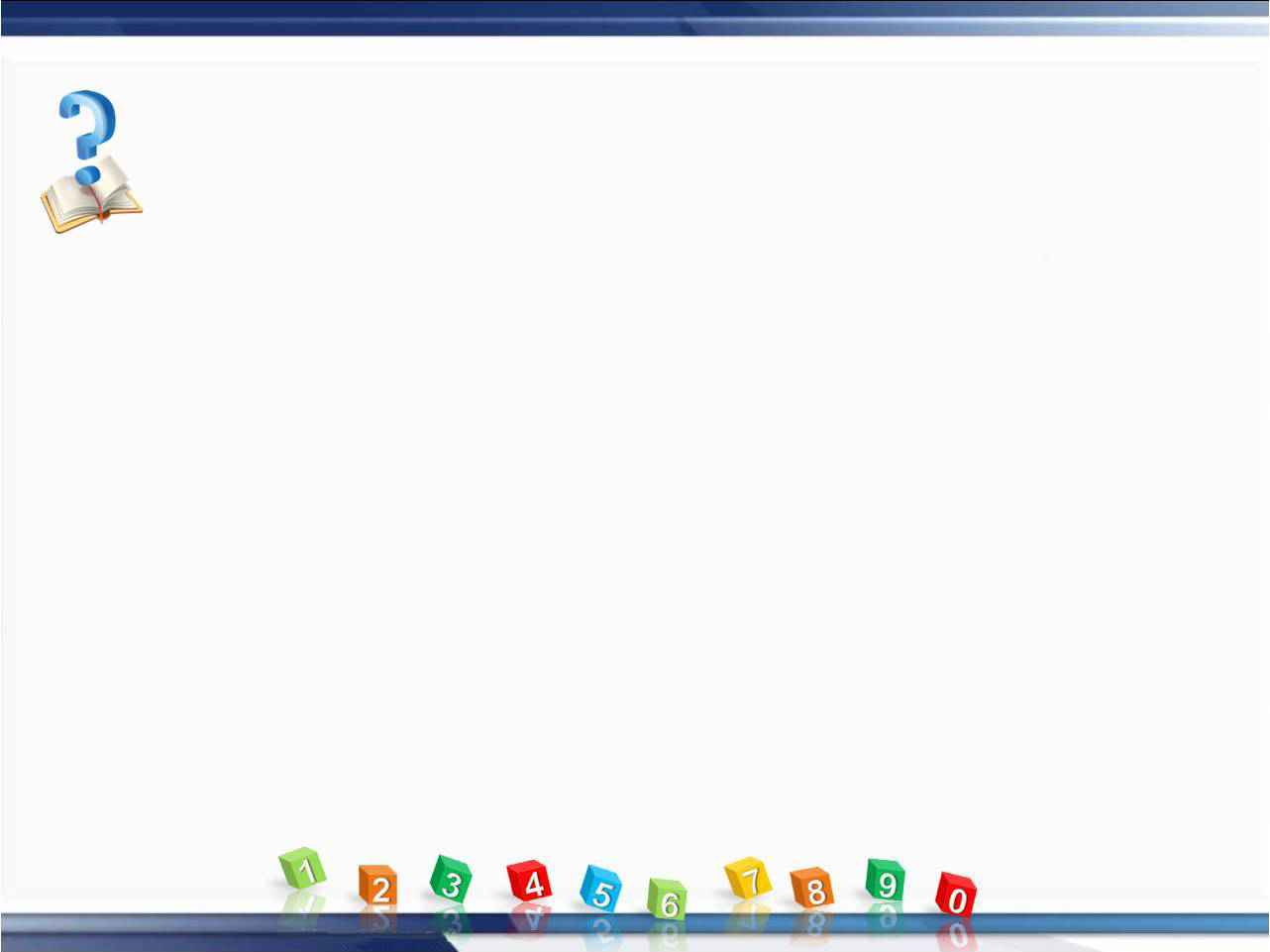 Поставь числа в порядке возрастания
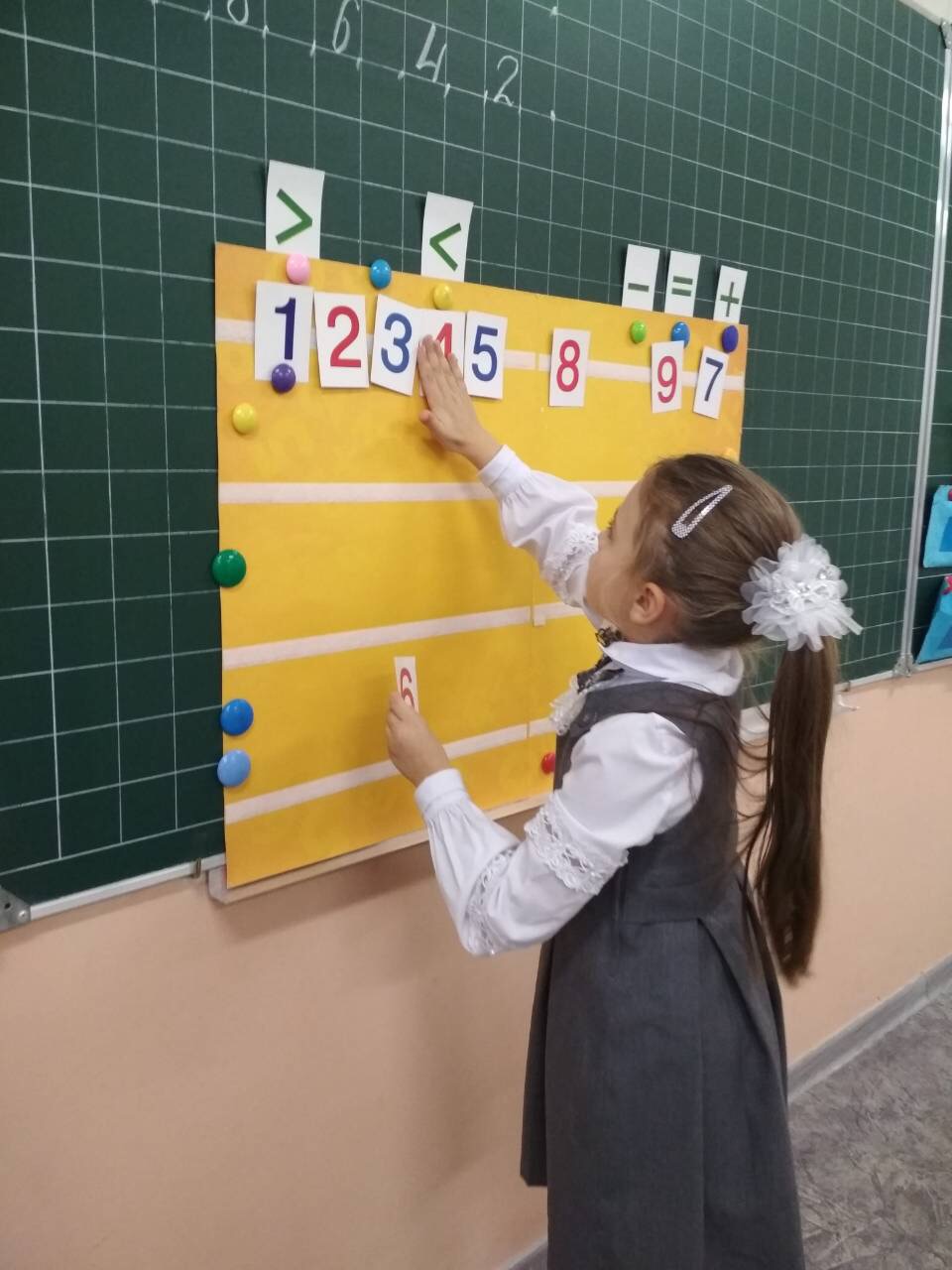 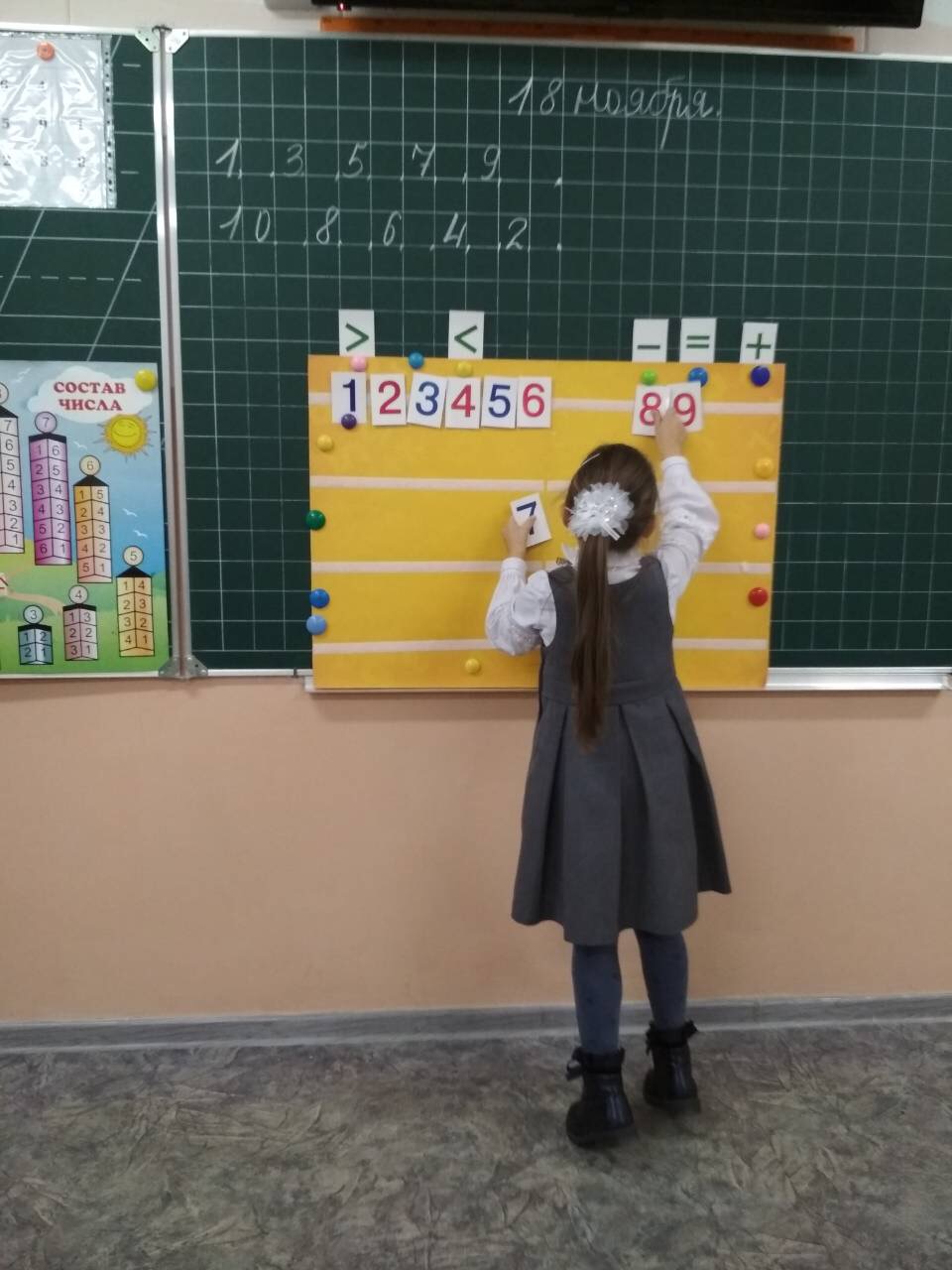 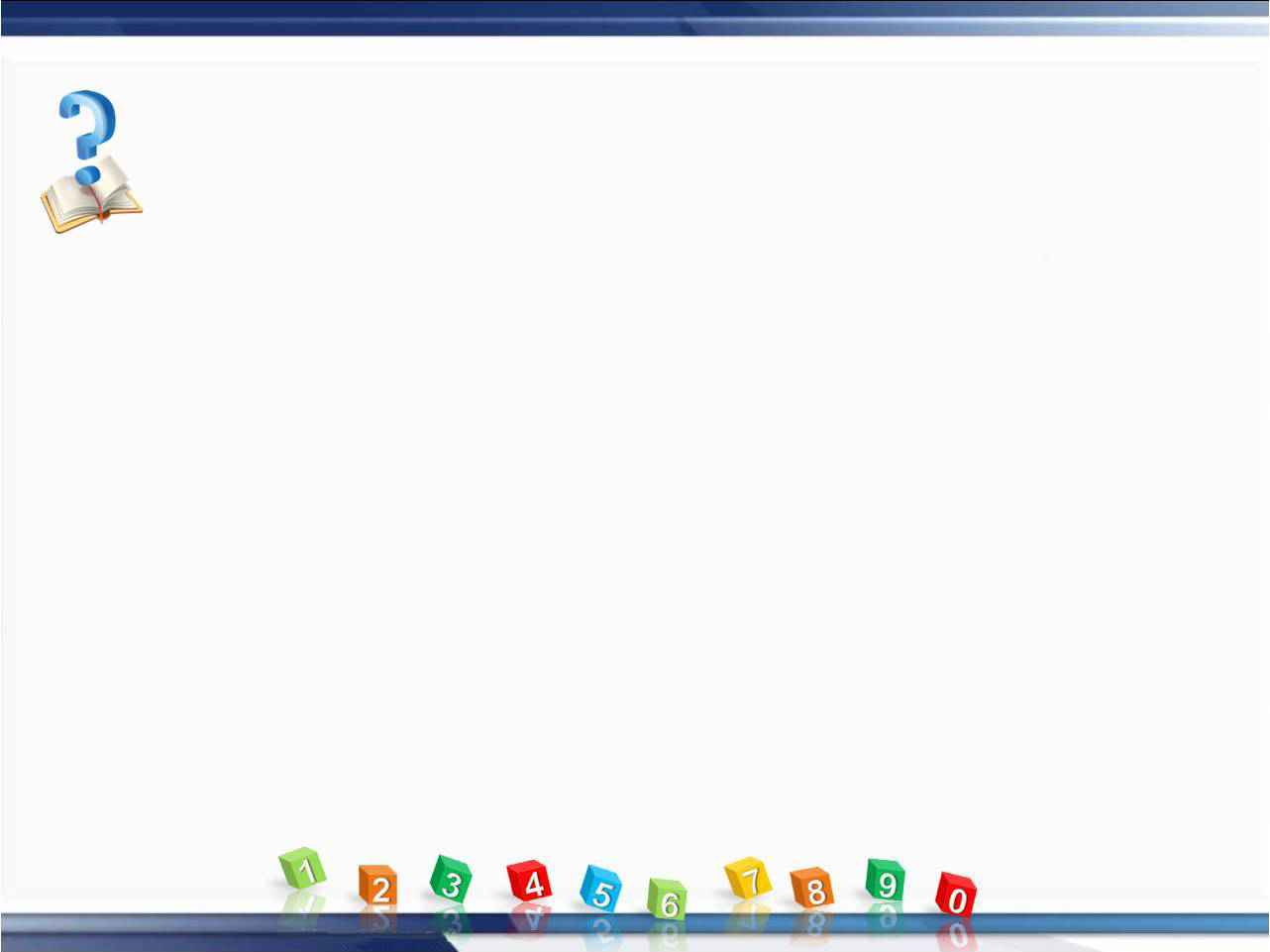 Игра «Молчанка»
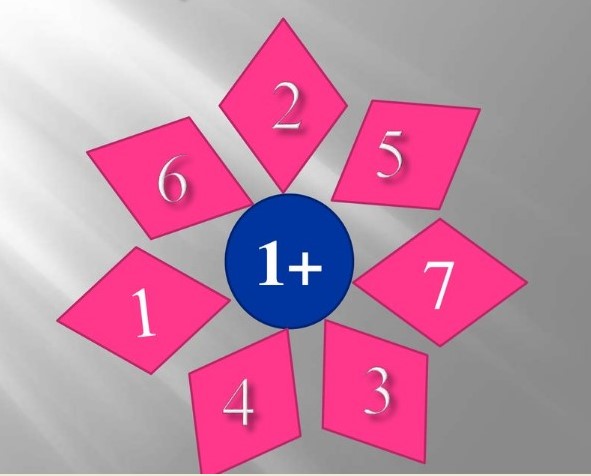 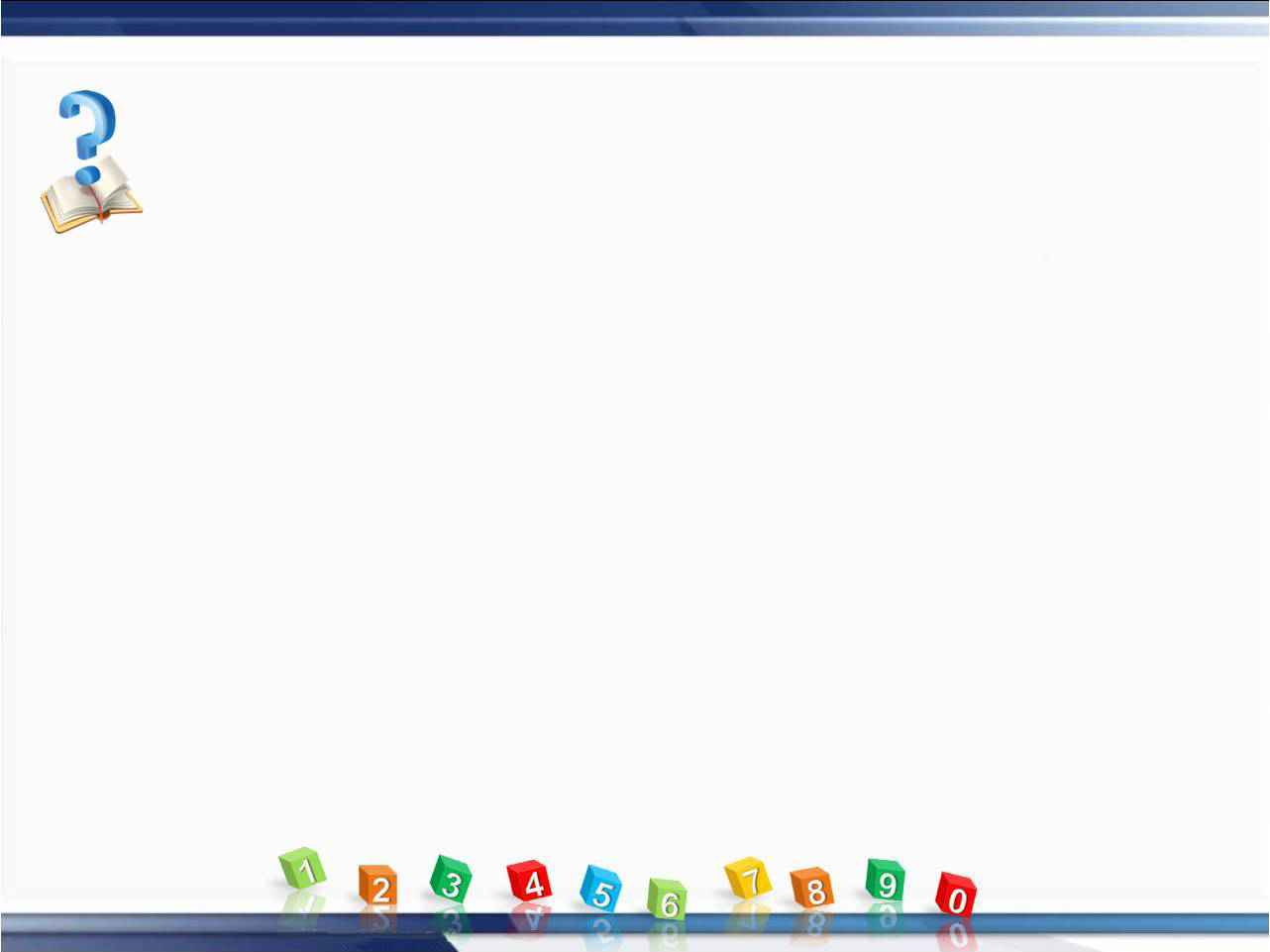 Игра  « Домино»
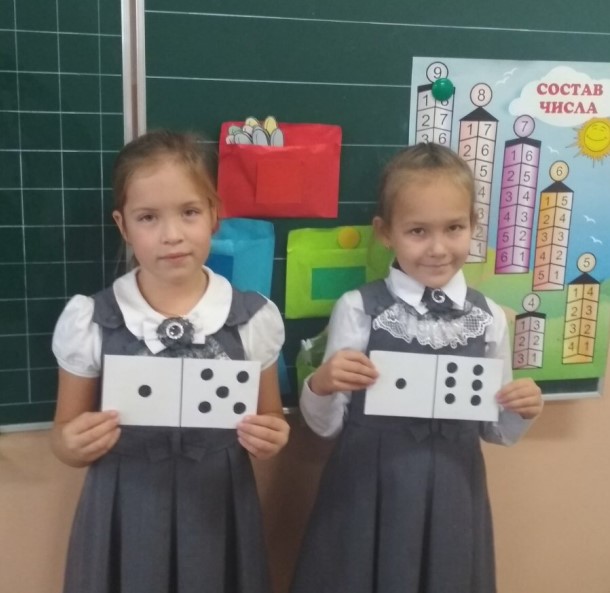 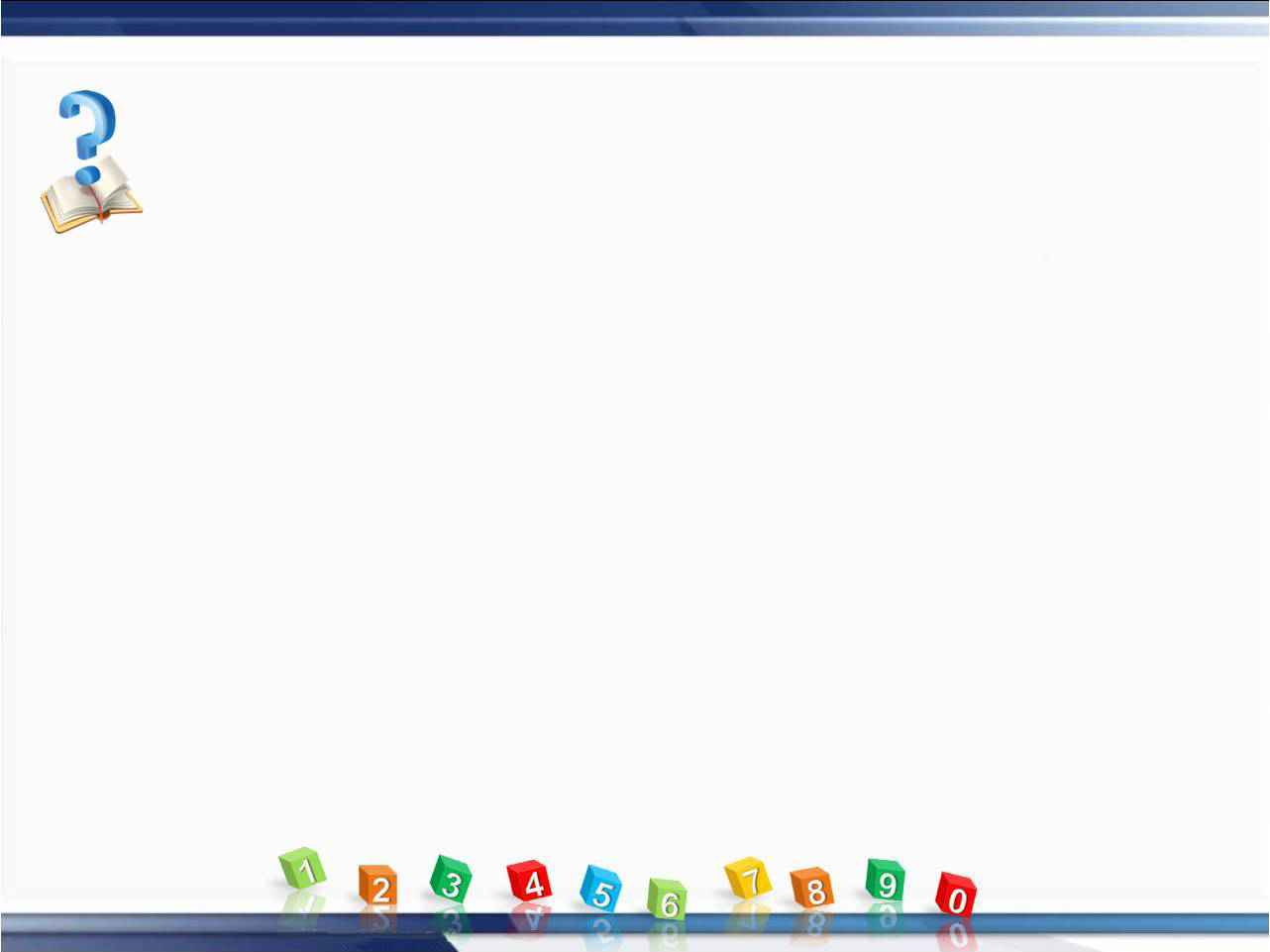 Игра  « Домино»
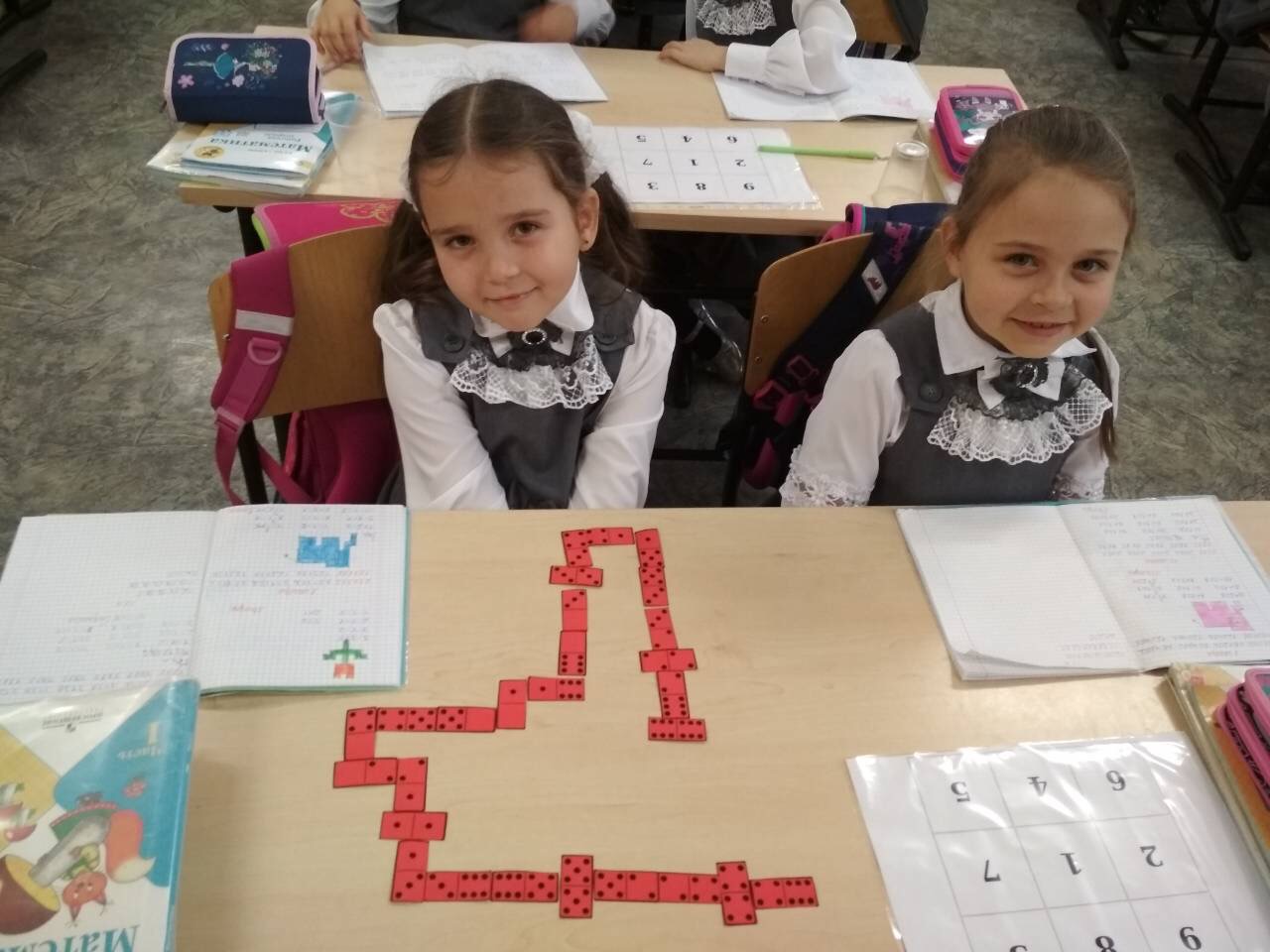 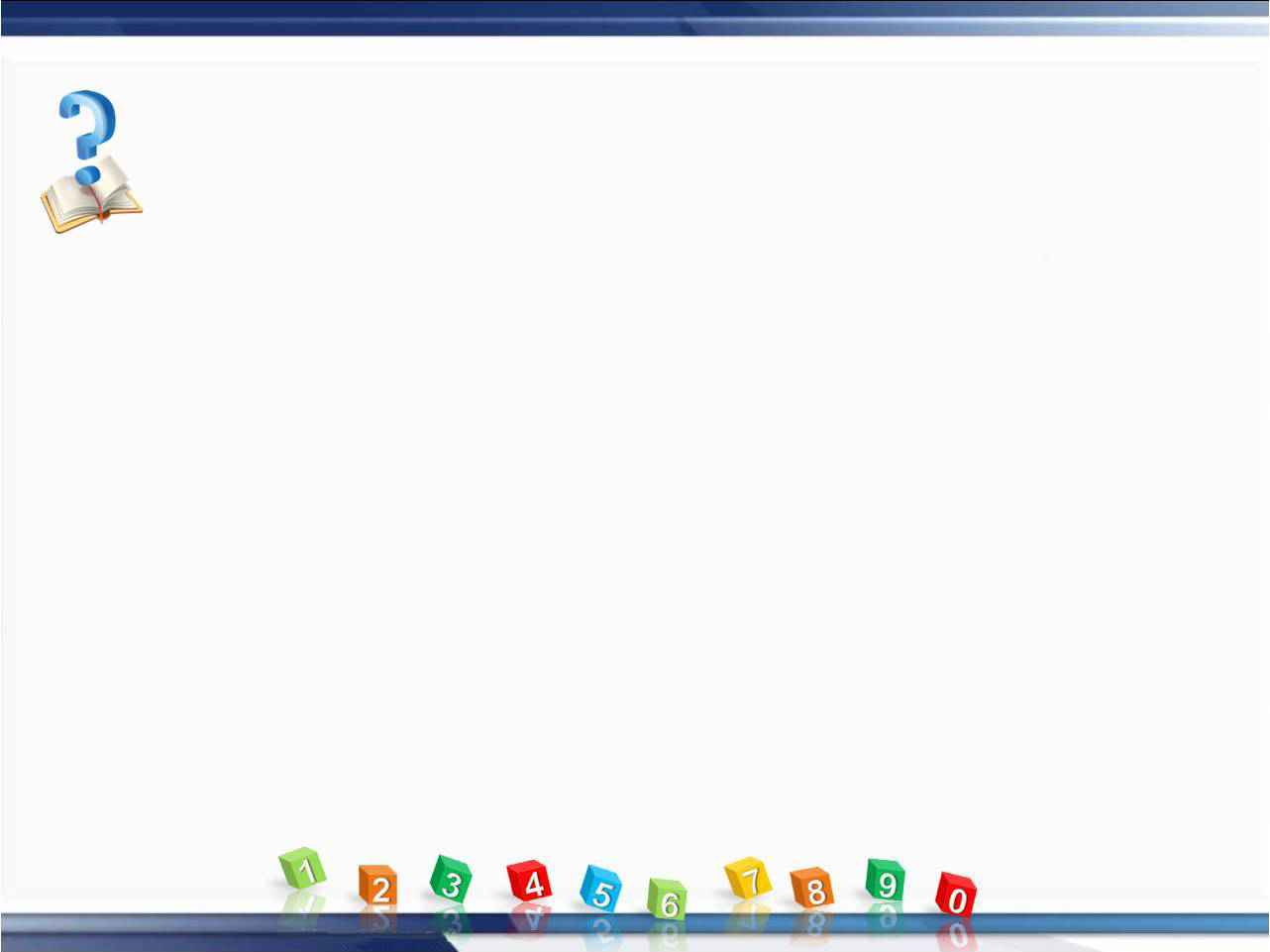 Игра« Зайки на лужайке»
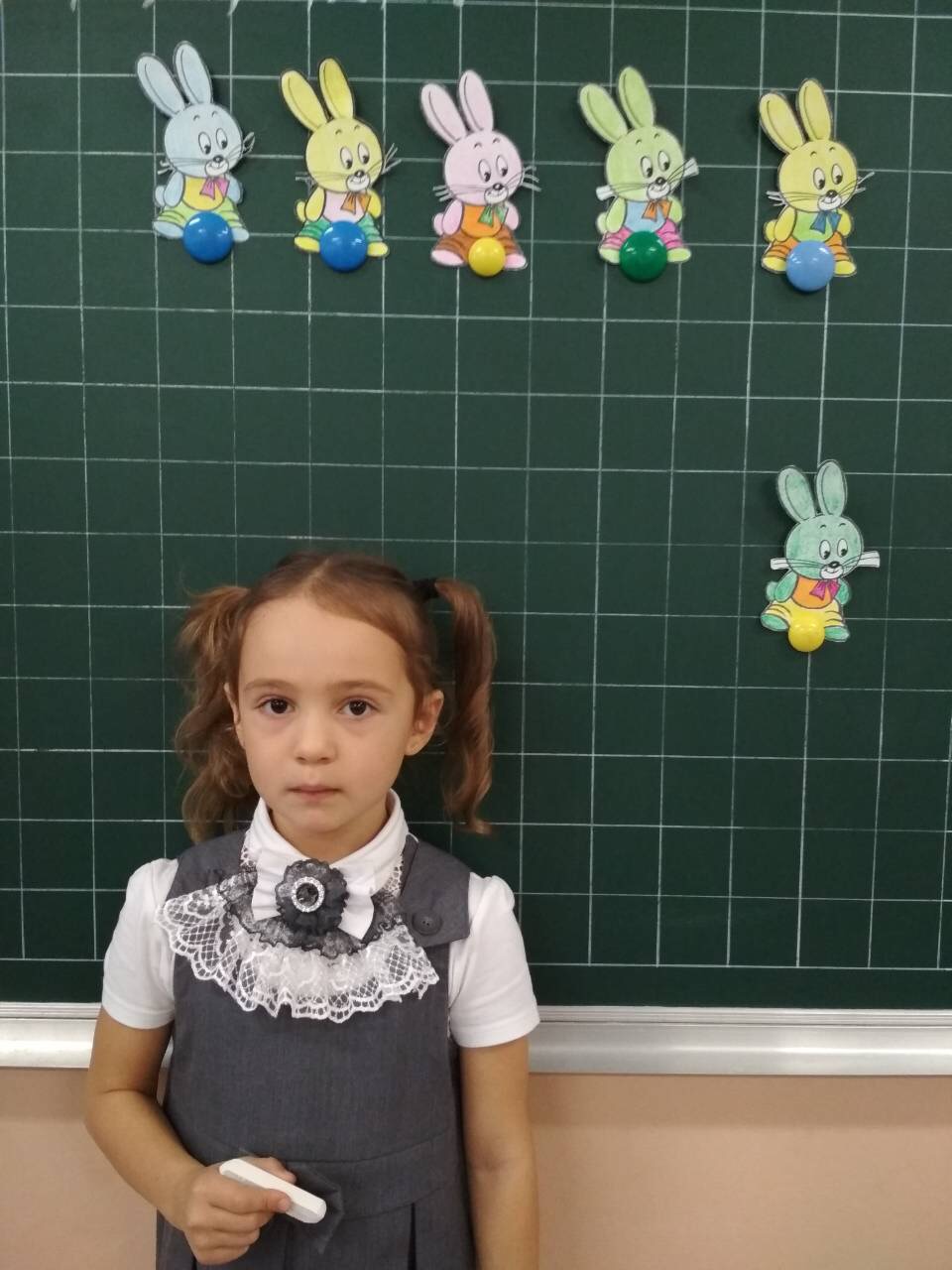 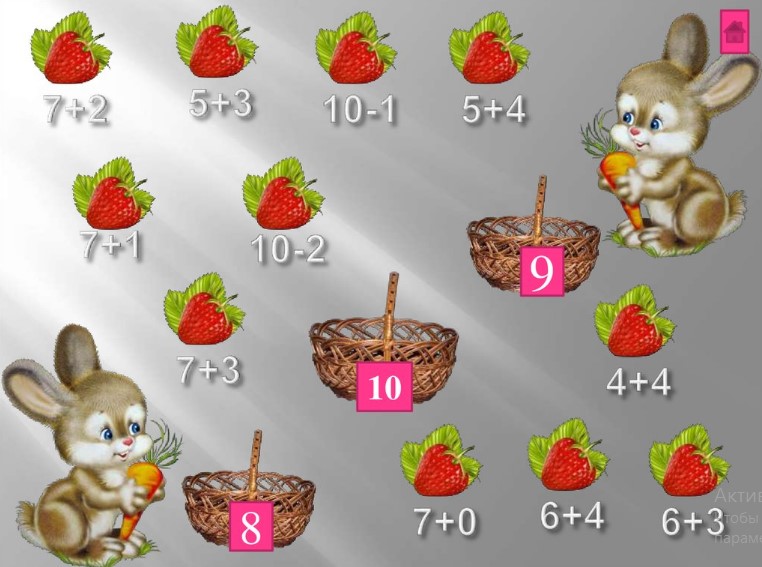 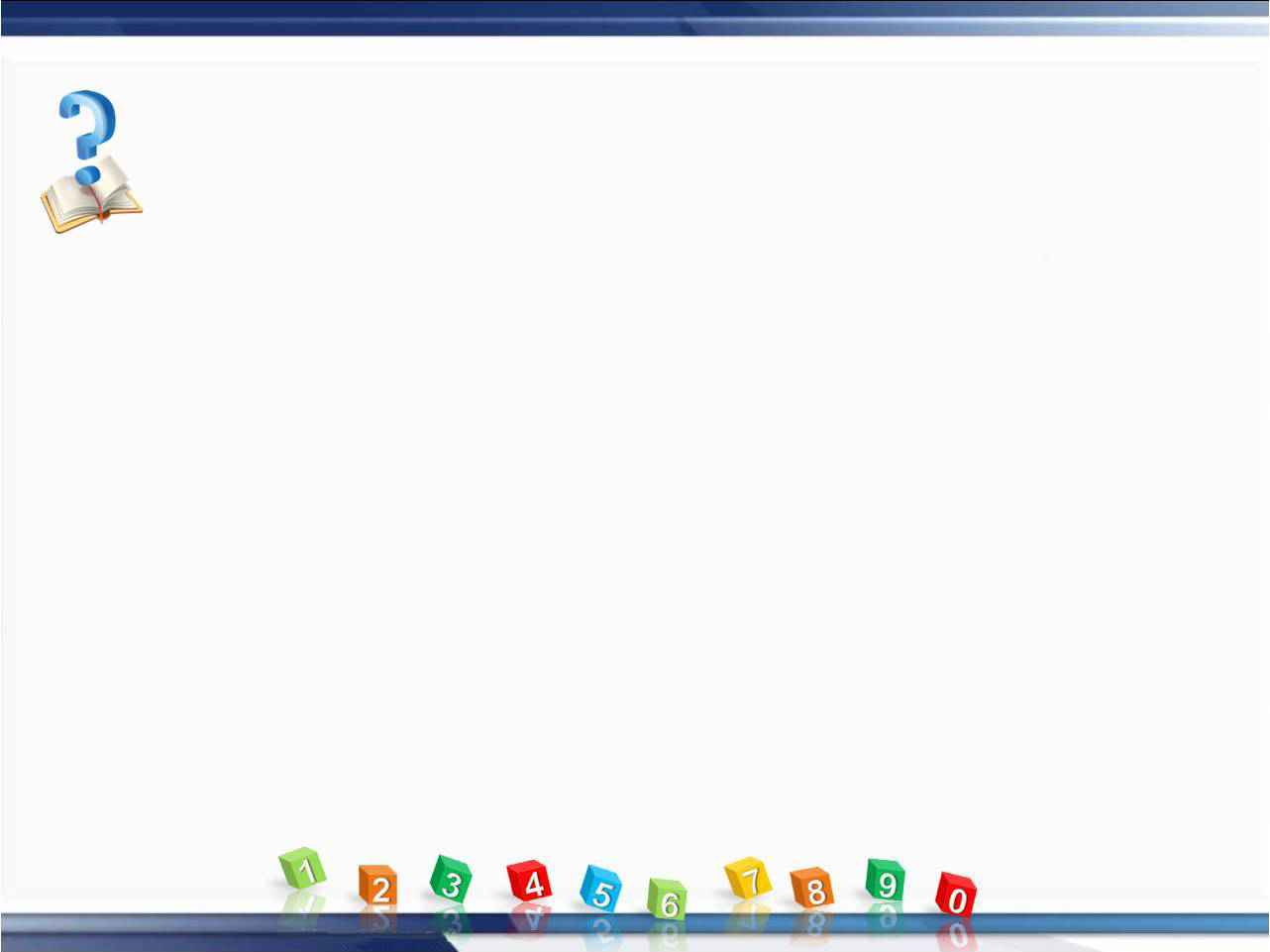 Игра«Помоги ёжику»
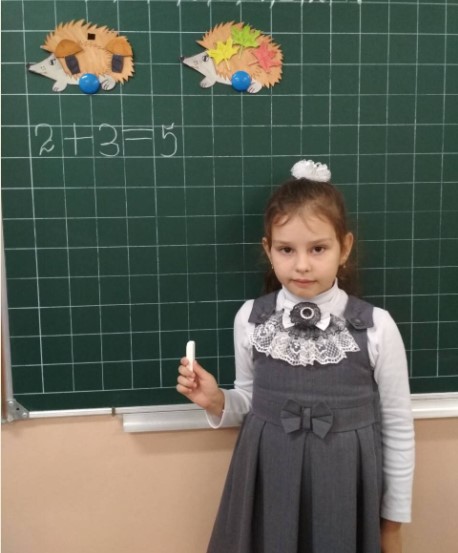 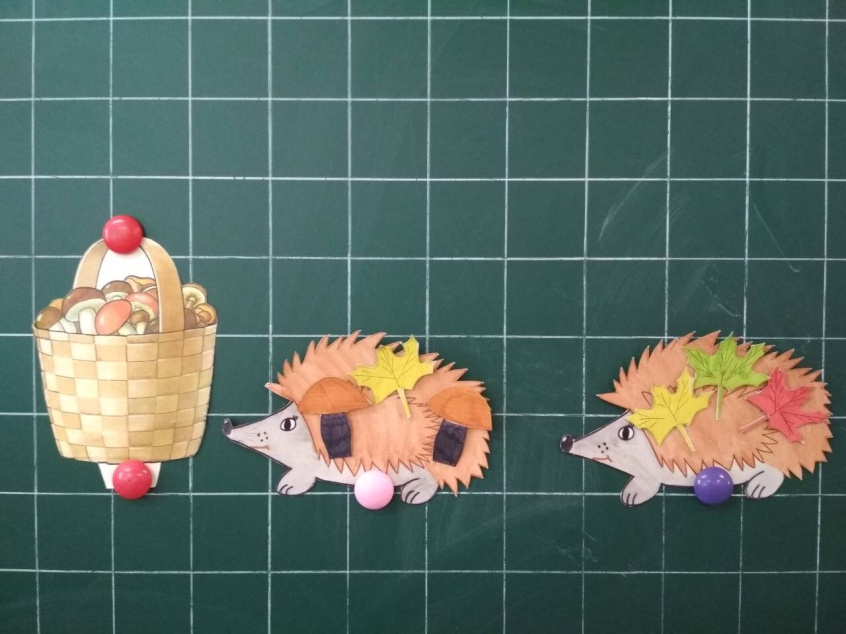 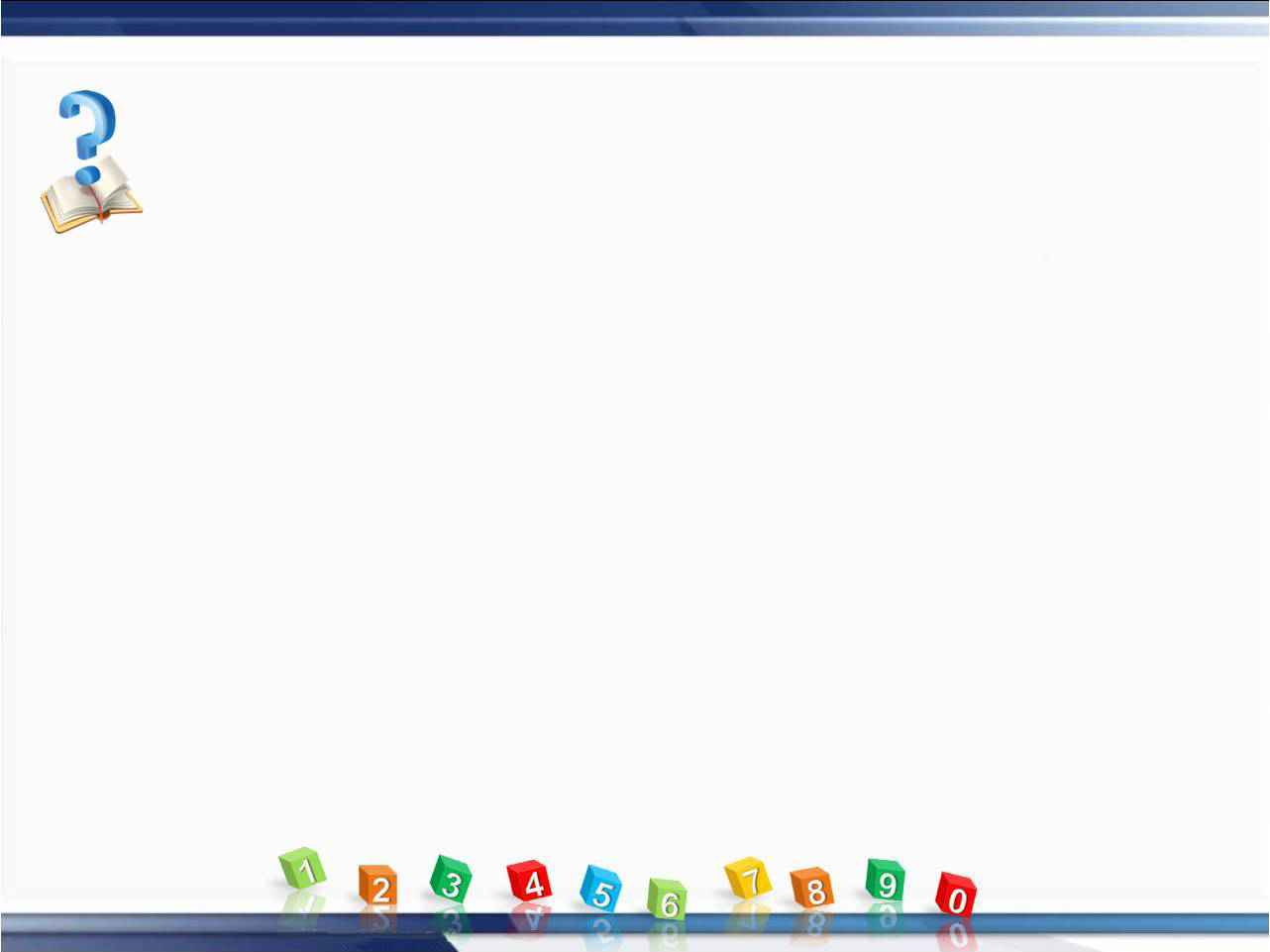 Игра «Звёздочки»
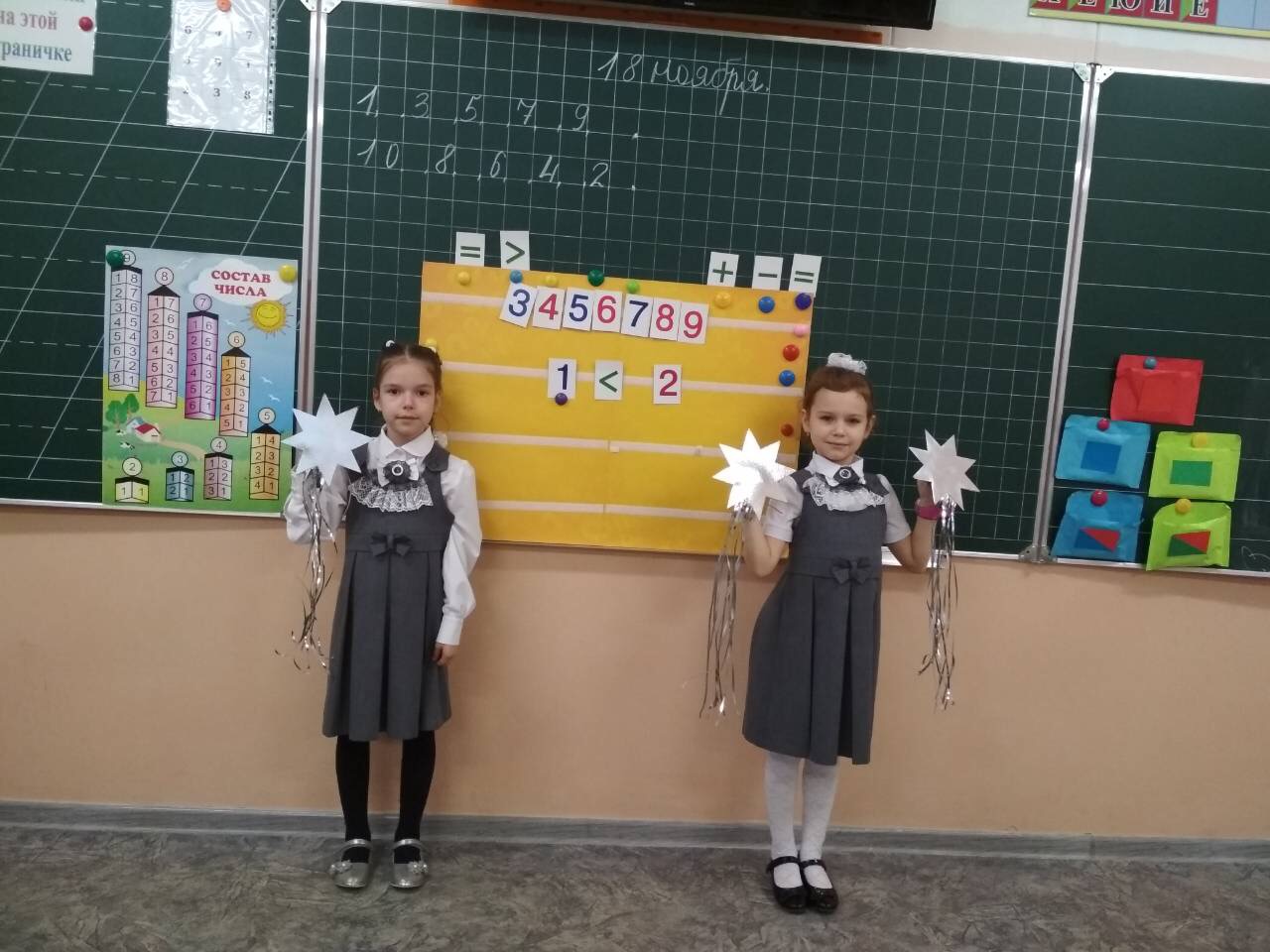 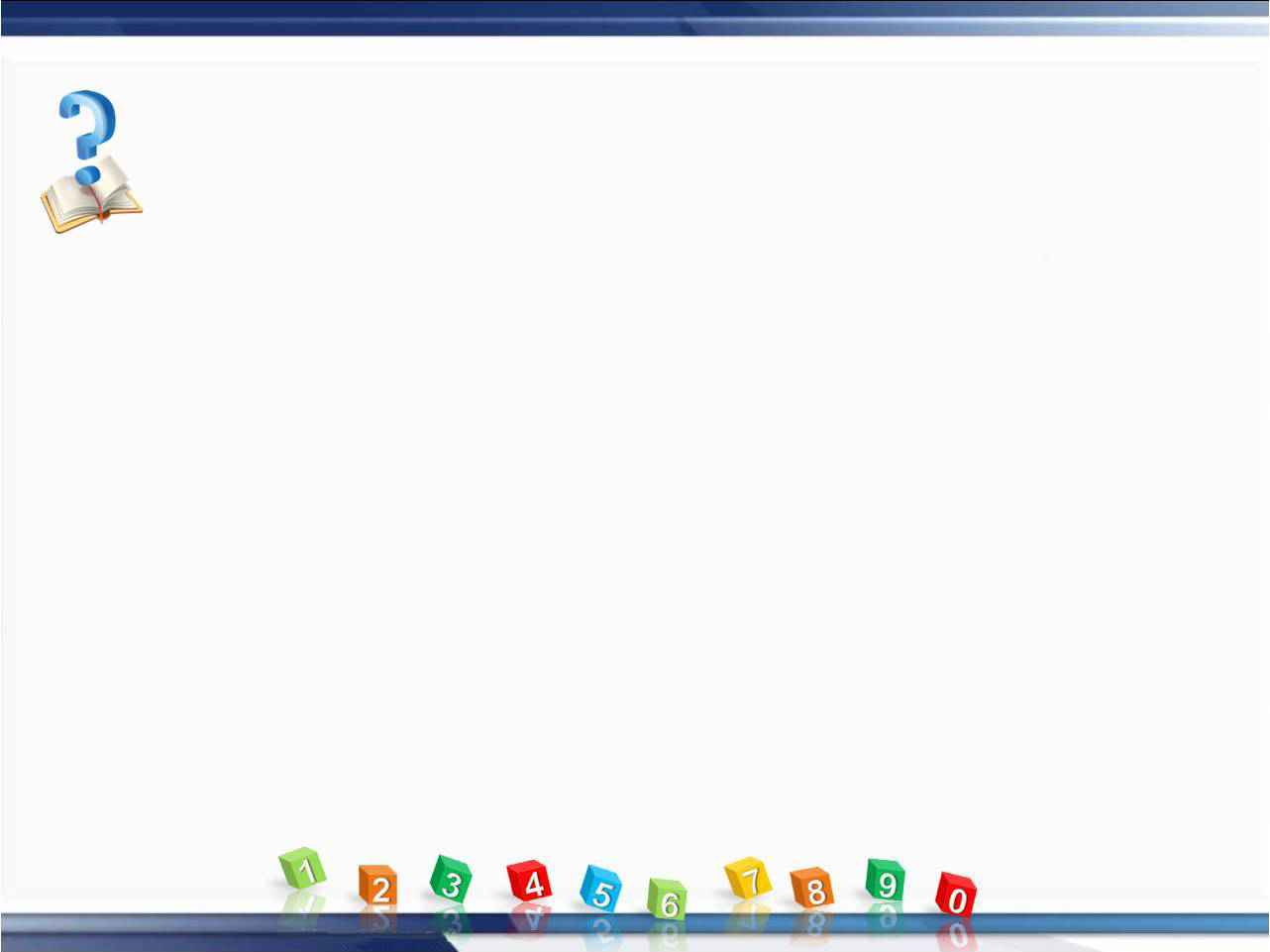 Состав числа
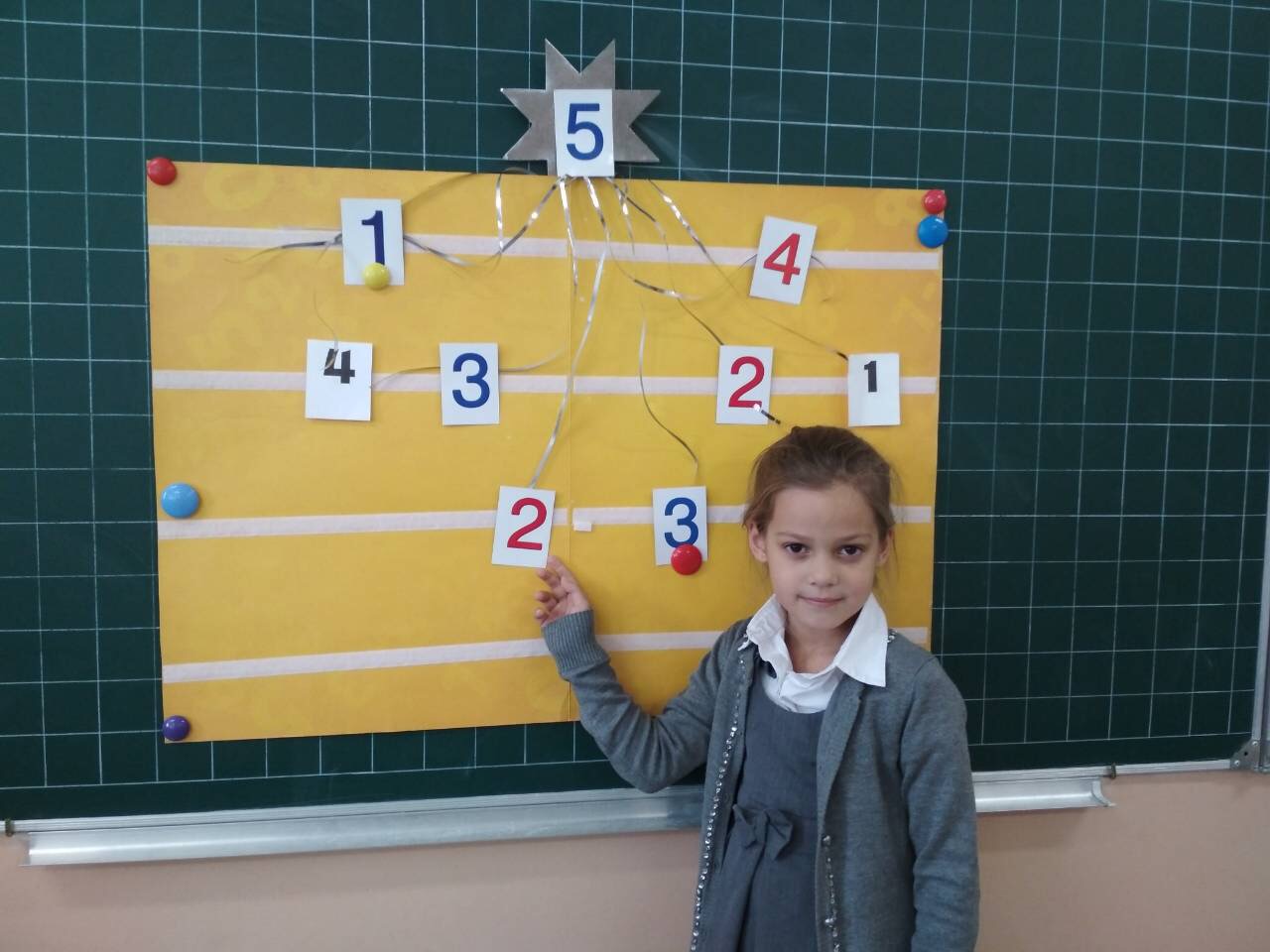 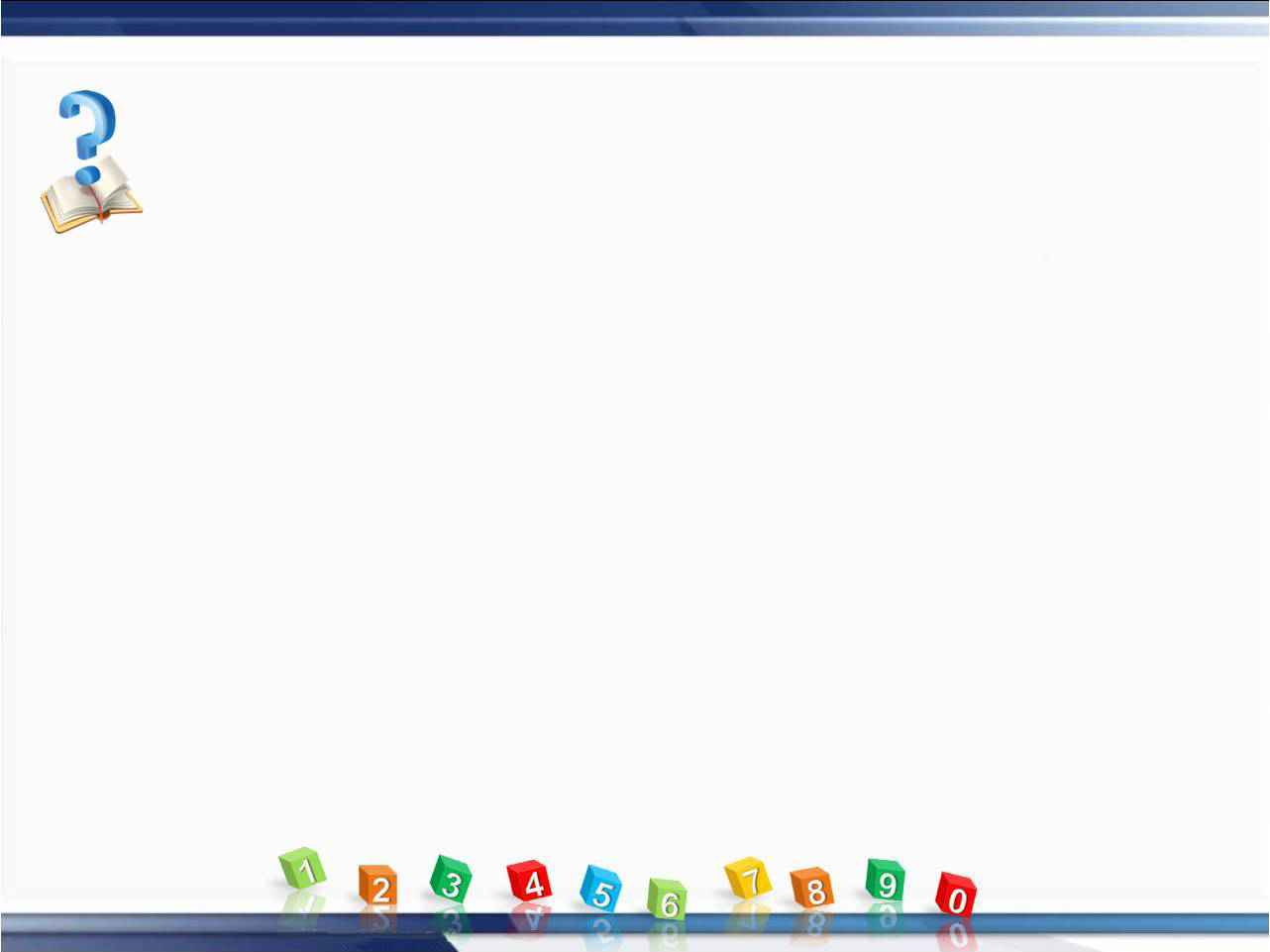 Спасибо за внимание !
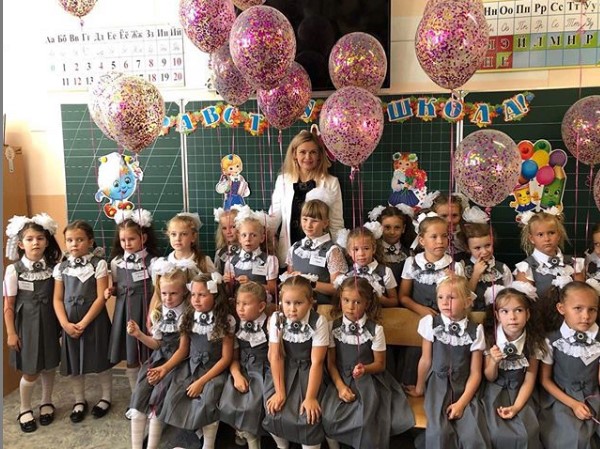